Специальность «ЛЕЧЕБНОЕ ДЕЛО»
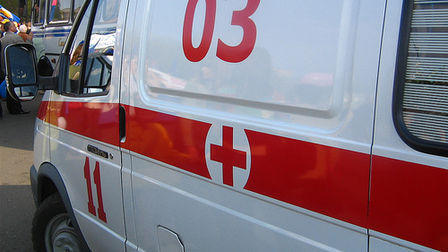 Фельдшер — это профессия, появившаяся ещё в средних веках. Именно так  называли врача, оказывающего медицинскую помощь.
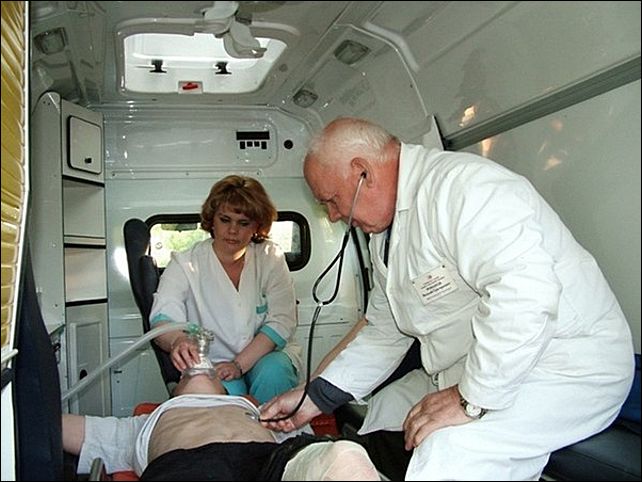 С тех пор суть профессии не изменилась, поскольку именно фельдшеру часто приходится оказывать первую неотложную помощь человеку, попавшему в аварию, катастрофу, внезапно заболевшему.
 Помощь, которая может спасти человеческую жизнь!
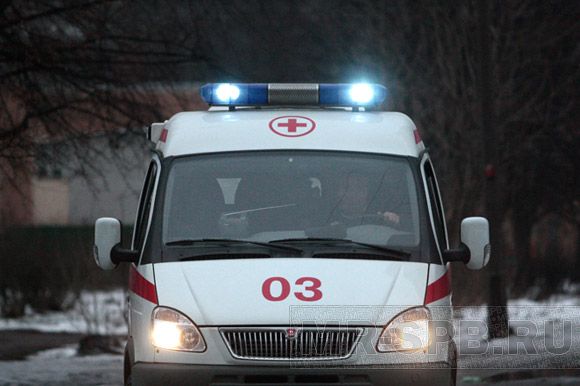 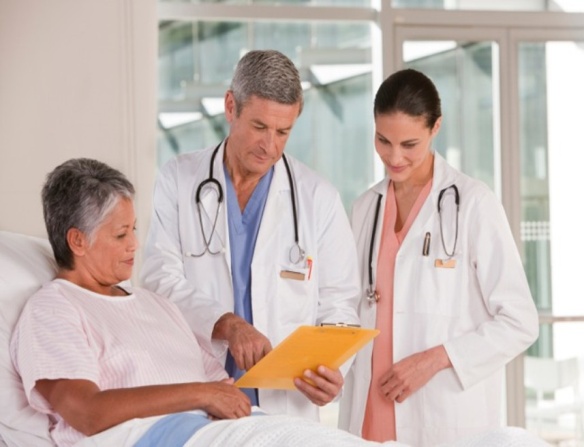 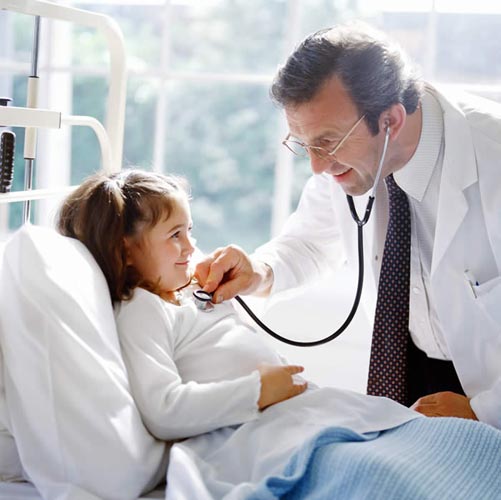 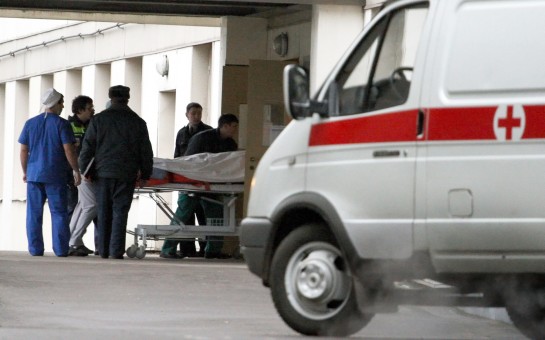 Наша профессия наиболее приближена к профессии врача.Сегодня фельдшер является ассистентом или помощником врача в городских и районных медицинских учреждениях, а в сельских медицинских пунктах он выполняет функции и врача, и заведующего.
На станции скорой медицинской помощи:
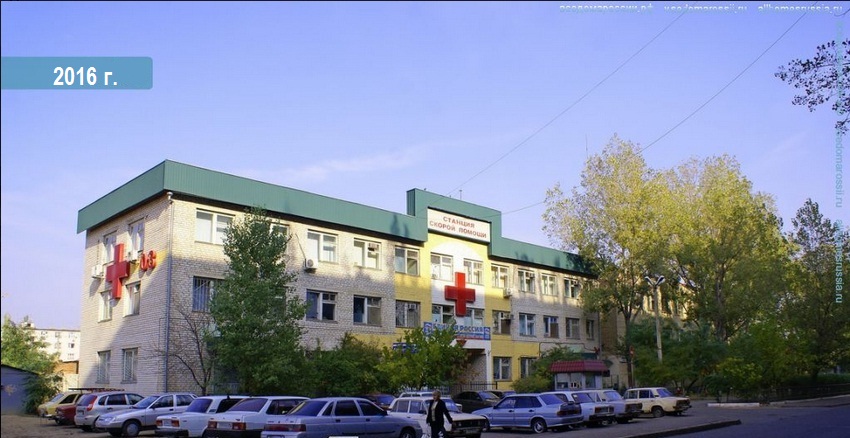 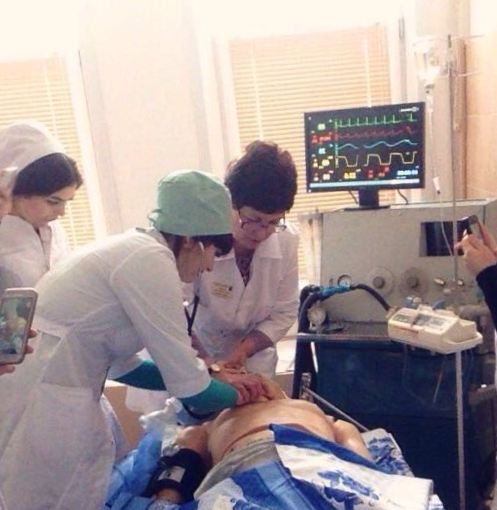 Фельдшера  работают  в:

 здравпунктах крупных учреждений

речных судах и морских кораблях

В призывных пунктах и в воинских частях.
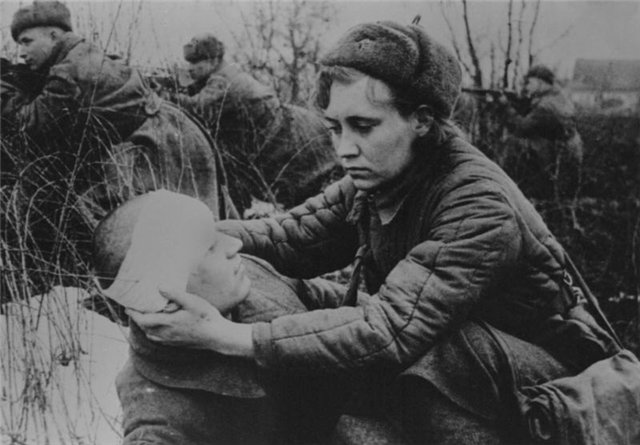 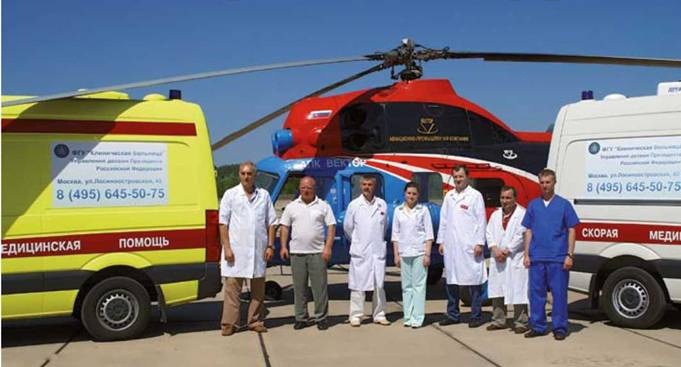 на железной дороге

при аэропортах

в санавиации
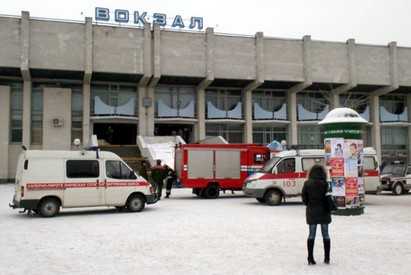 На  фельдшерско-акушерском пункте (ФАП):
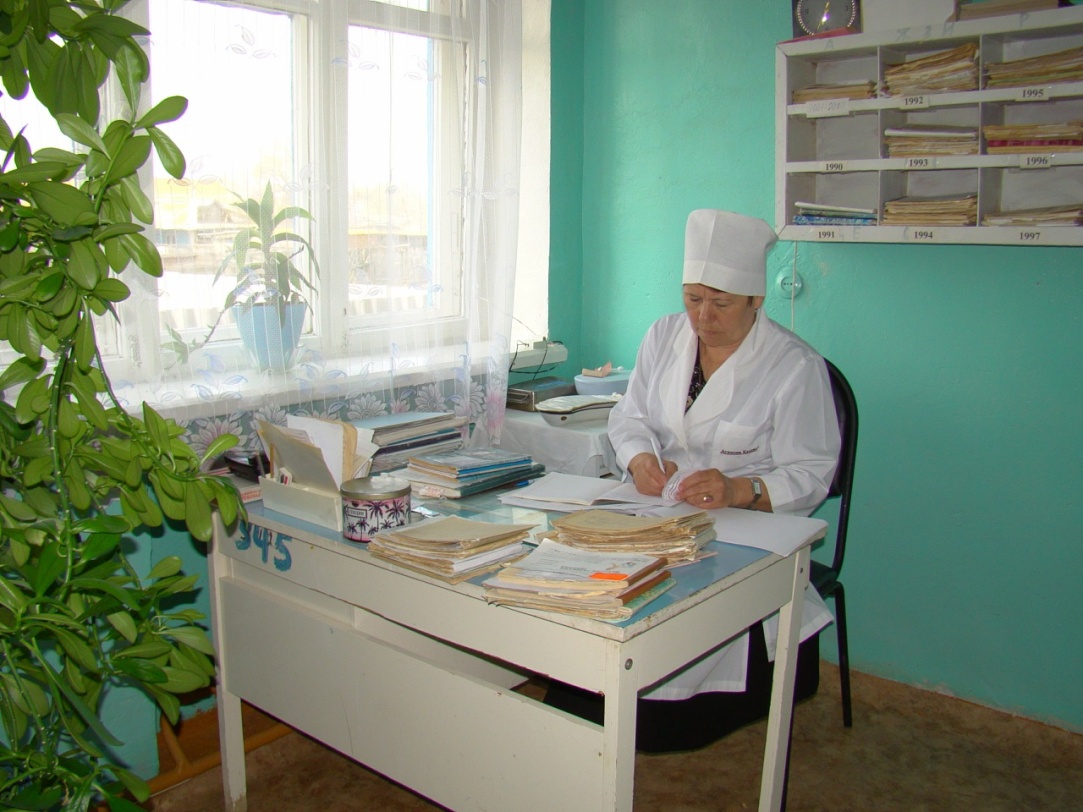 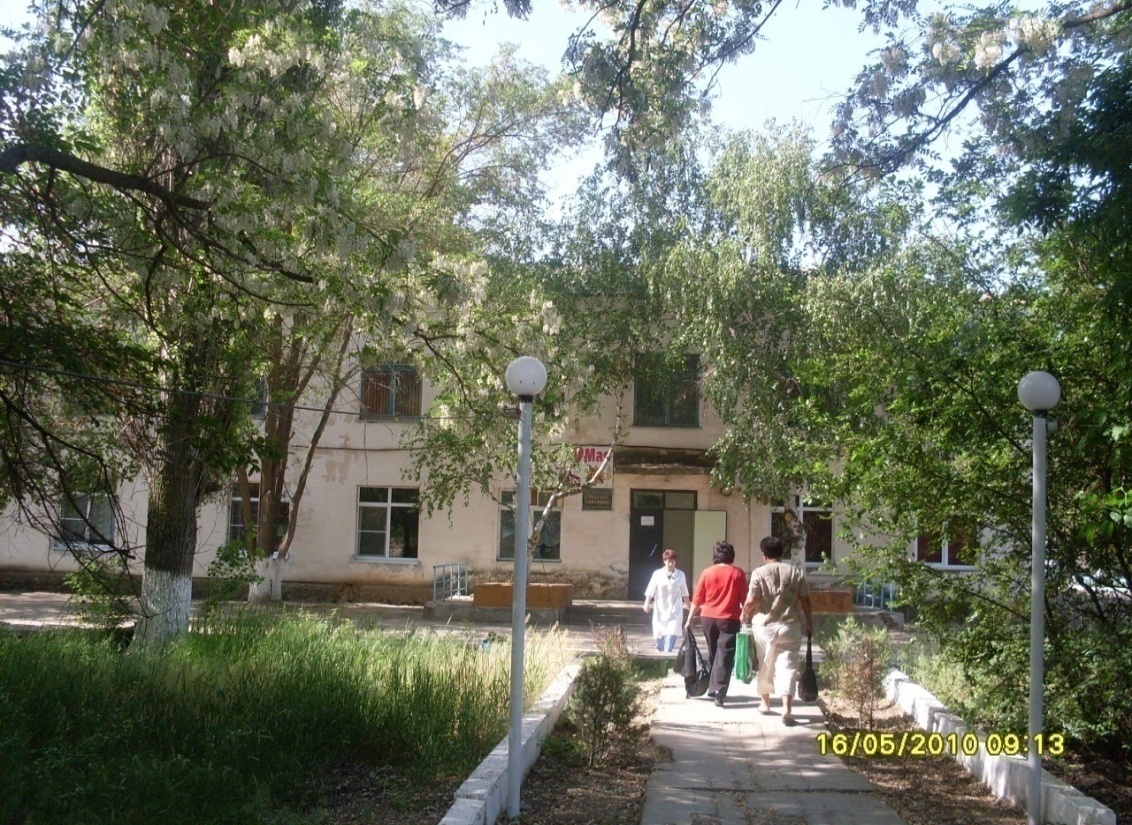 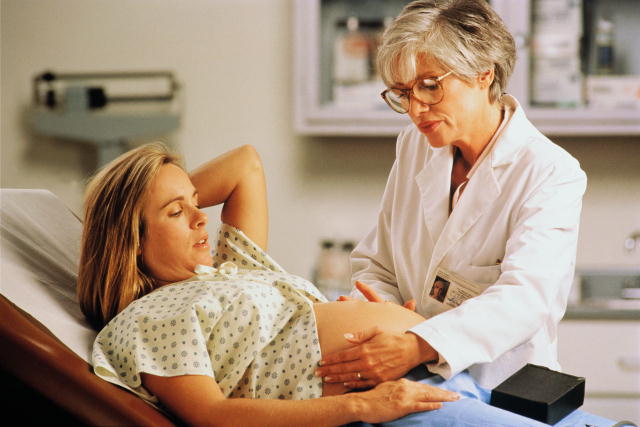 На ФАПе (фельдшерско-акушерский пункт) фельдшер проводит медицинское обслуживание:
больных 
беременных
детский контингент 
профосмотры
производство простейших анализов 
        
	Вот далеко не полный перечень   
	обязанностей на ФАПе
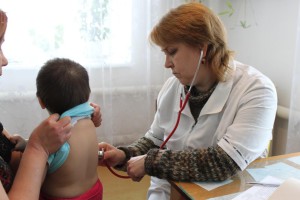 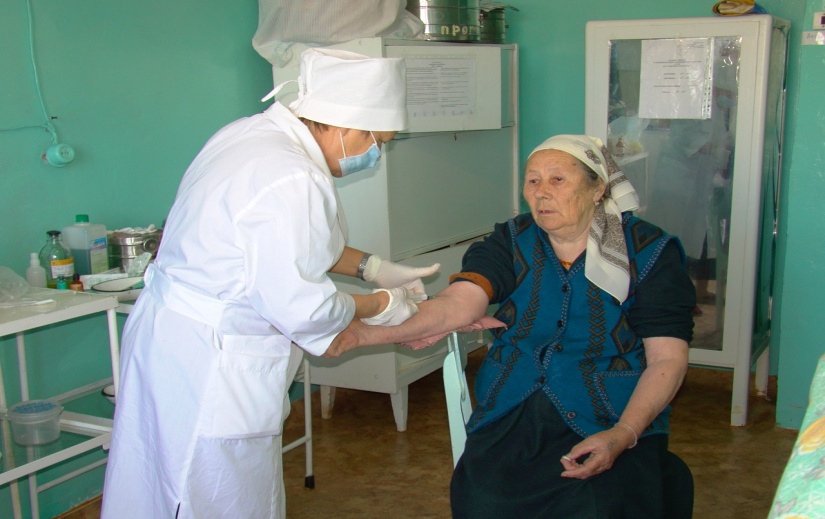 Обучение по данной специальности даст вам возможность получить  
2 сертификата: 

сертификат фельдшера 
медицинской сестры
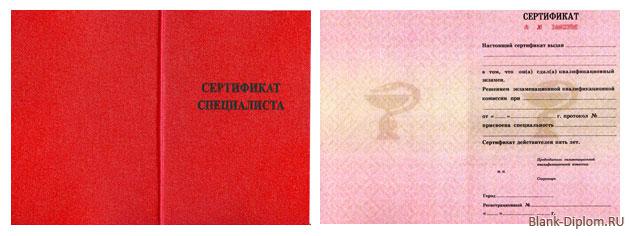 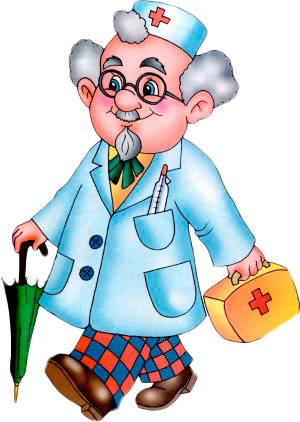 Качества, обеспечивающие успешность в профессии :

Умение ладить с людьми. 
Общительность.  Доброжелательность. 
Эмоциональная устойчивость.  Самообладание. 
Ответственность. Организованность. 
Хорошая оперативная и долговременная память. 
Способность концентрировать и распределять внимание. 
Собранность.  Выносливость.
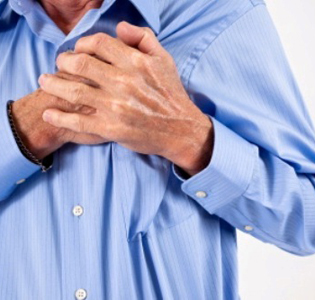 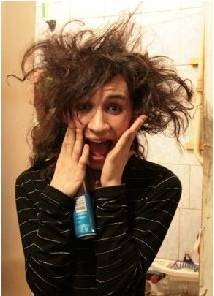 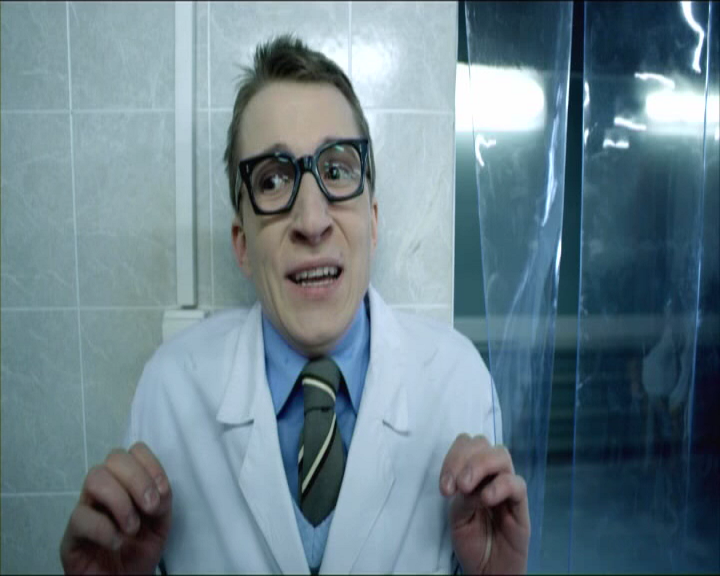 Однако есть и медицинские ограничения
Работать не рекомендуется: 
Людям, страдающим 
	сердечно - сосудистыми 
	и нервно-психическими заболеваниями
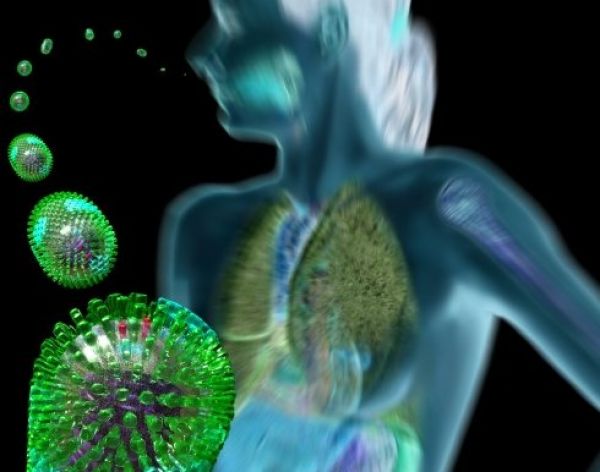 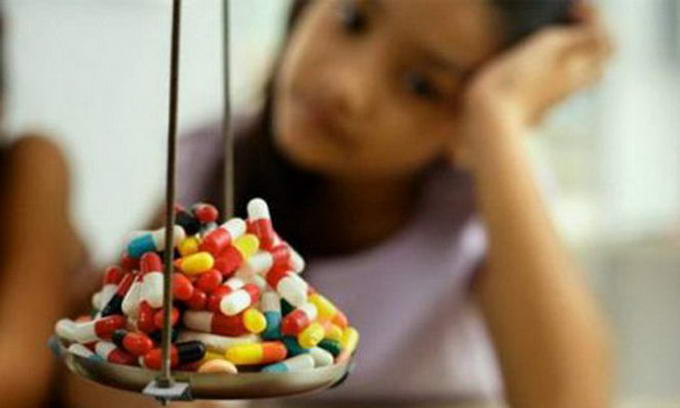 имеющим аллергию на лекарственные средства
являющимся бактерио- и вирусоносителями
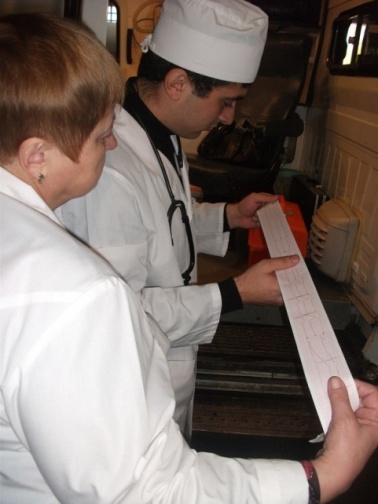 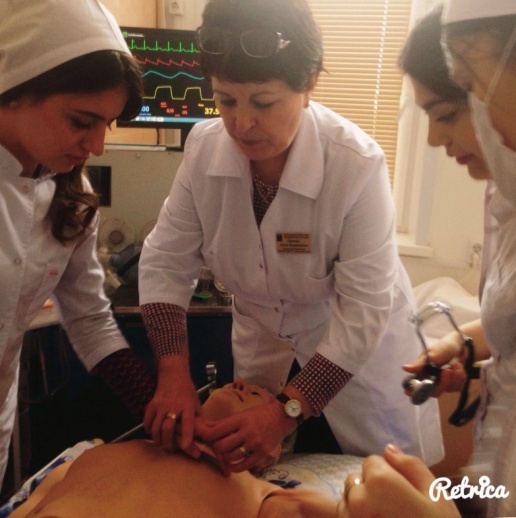 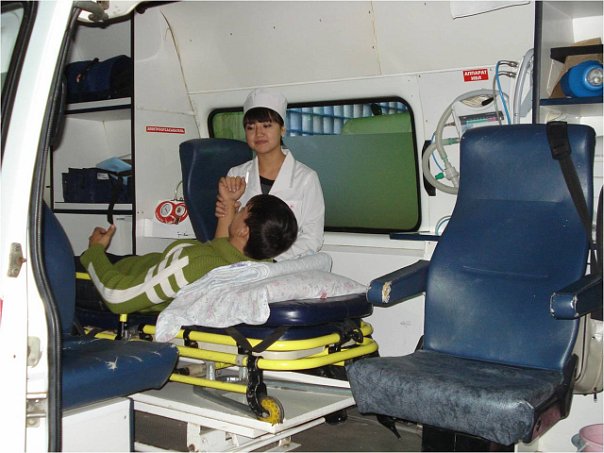 Условия труда:
работа в постоянном контакте 
	с людьми. 
режим труда сменный
круглосуточные дежурства
 работа в праздничные и выходные.
	Труд сопряжен со значительными физическими и нервными стрессами.
Квалификация: Фельдшер

Срок обучения:  3 года 10 месяцев
Форма обучения: Очная/дневная
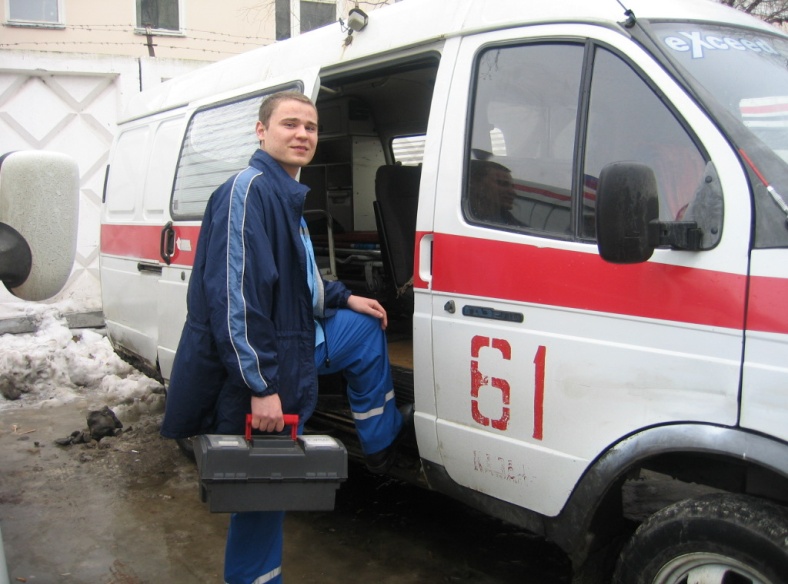 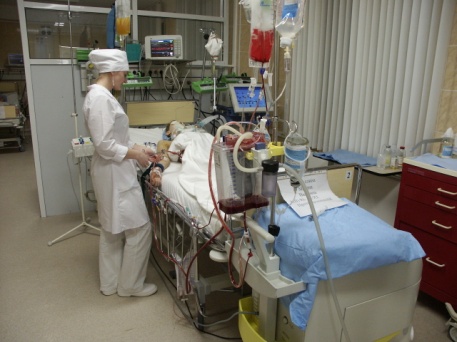 Зав. отделением
 	
	Попова Алла Борисовна, 
	преподаватель высшей категории,
	почетный работник
	среднего
	специального образования
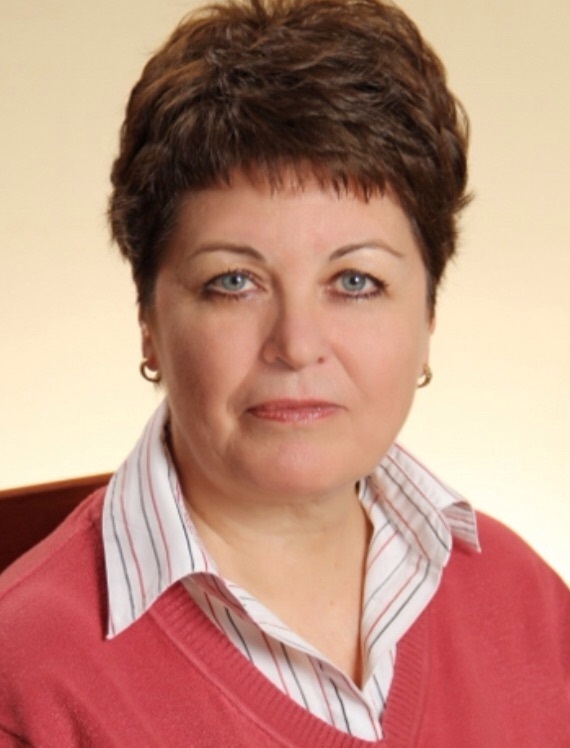 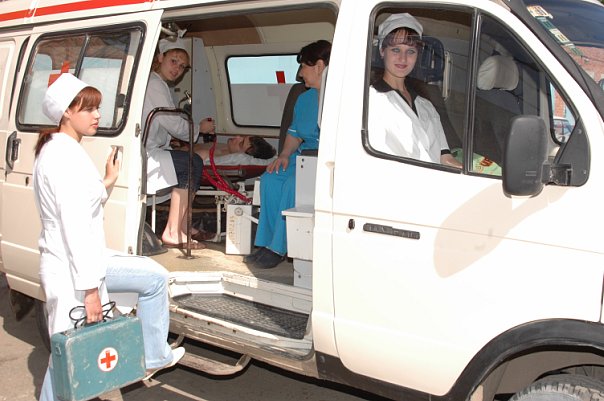 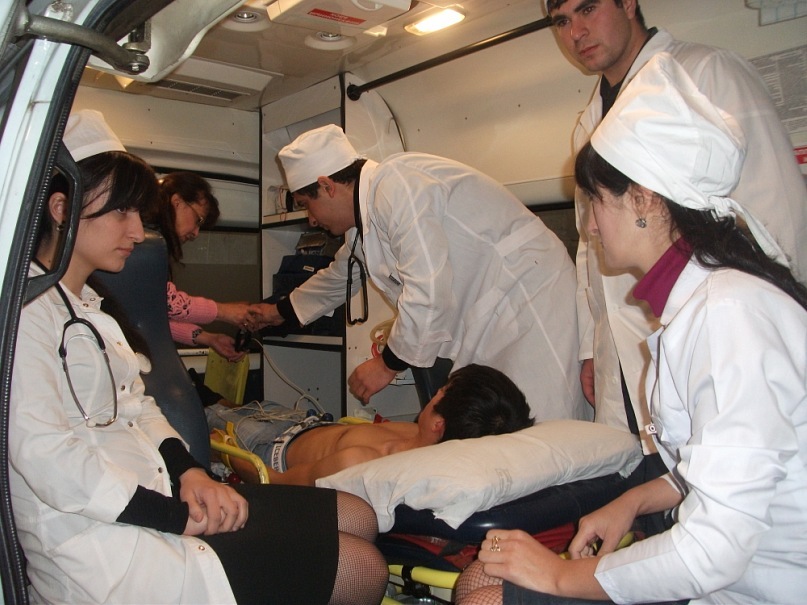 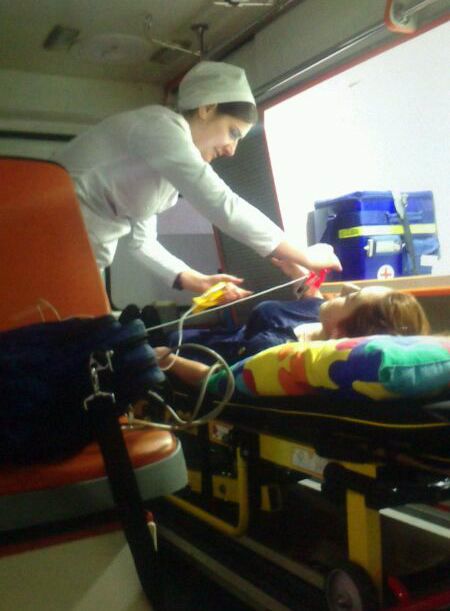 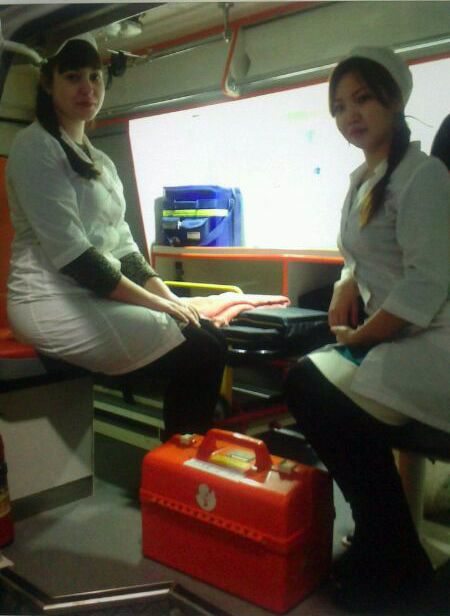 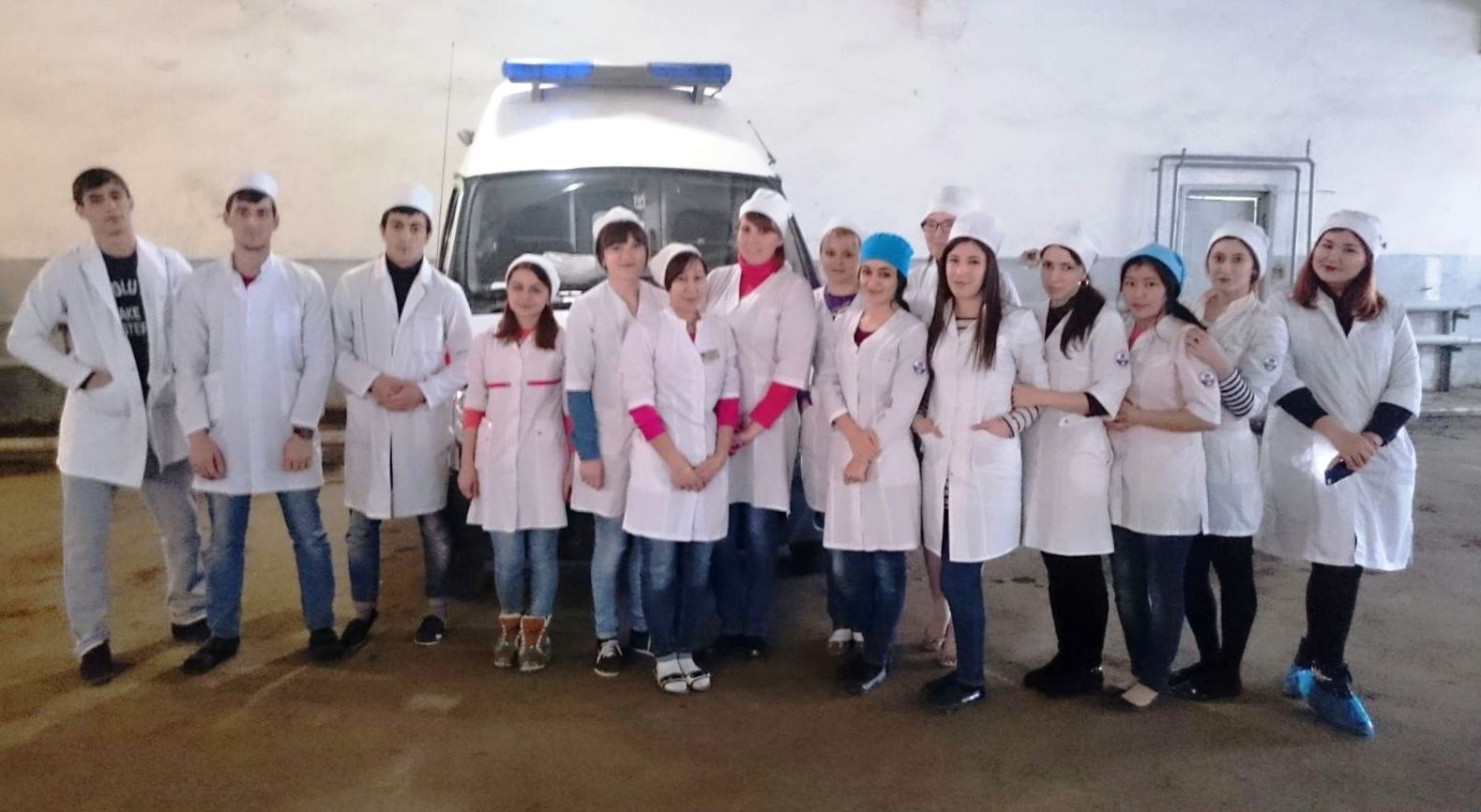 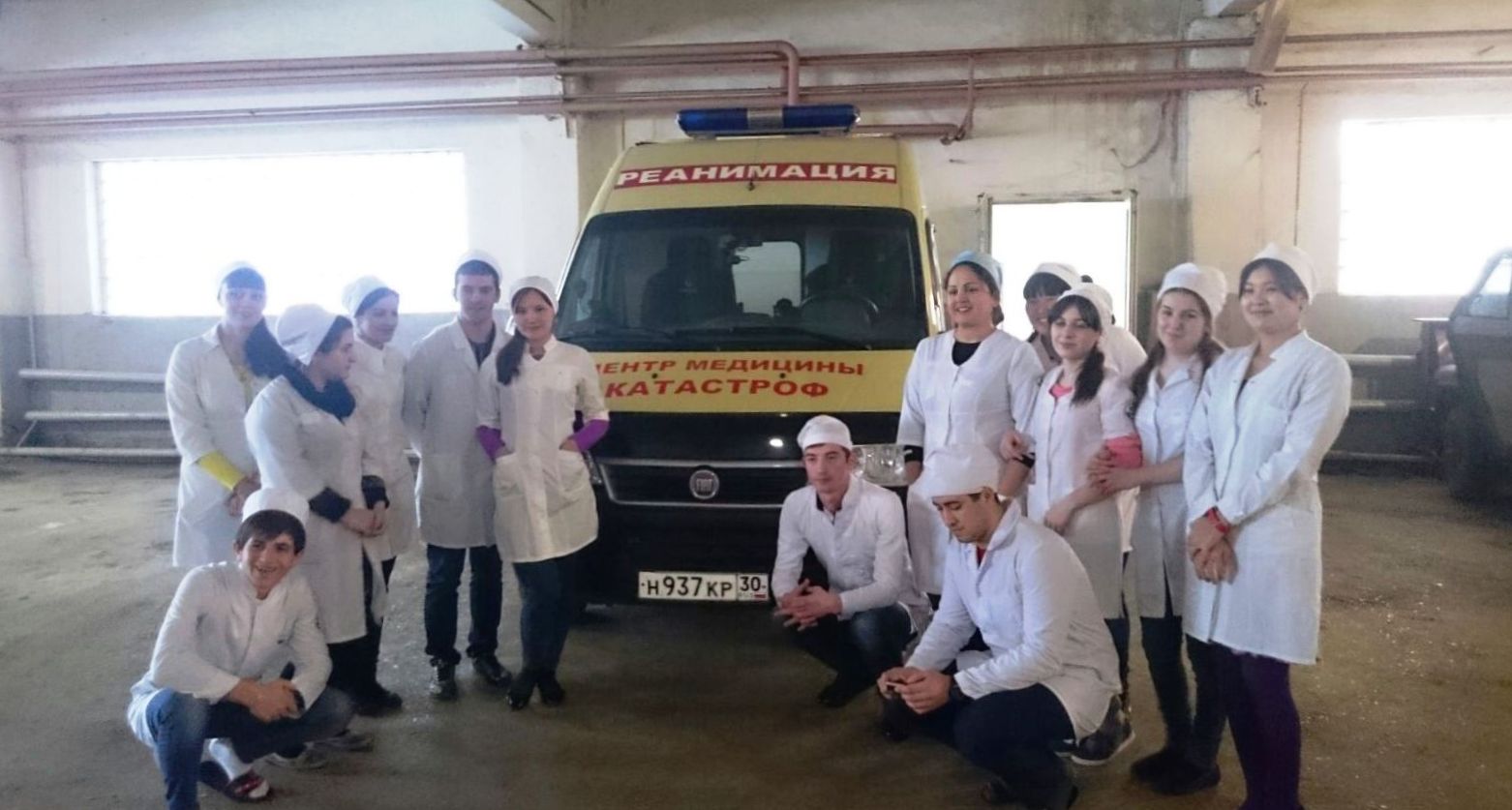 Если вам нравится работать с людьми и вы увлечены медициной – поступайте к нам на специальность «Лечебное дело»
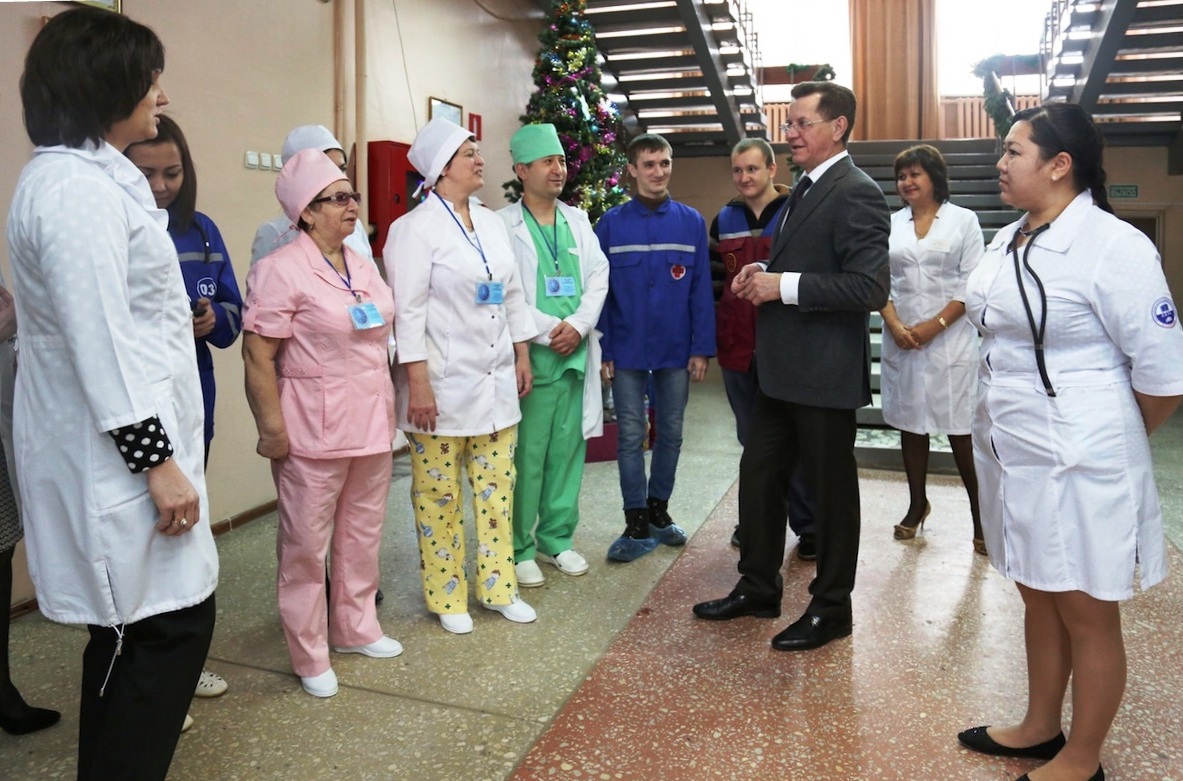